Проект по теме:
«Здоровое питание»
Myppt.ru
Цель проекта:
Доказать, что  здоровое питание играет важную роль в жизни человека.
Задачи:
Познакомиться с понятием «Здоровое питание»
Изучить правила здорового и правильного питания.
Рассмотреть причины неправильного питания
Провести опрос среди школьников.
Изучить роль здорового питания в жизни человека.
Myppt.ru
Введение
Питание является жизненной необходимостью человека. В настоящее время пища оказывает на человека значительное влияние. Она даёт энергию, силу, развитие, а при грамотном её употреблении – и здоровье. Можно с определённой уверенностью утверждать, что здоровье человека на 70% зависит от питания. Правильное здоровое, сбалансированное и рациональное питание содержащее все необходимые витамины, питательные вещества, белки, жиры и углеводы также укрепляет организм и повышает иммунитет, а следственно и улучшает здоровье. Таким образом становится ясно, что наше здоровье напрямую зависит от нашего питания.
Myppt.ru
Что такое здоровое питание?

  Здоровое питание — это питание, обеспечивающее рост, нормальное развитие и жизнедеятельность человека, способствующая укреплению его здоровья и профилактике заболеваний .
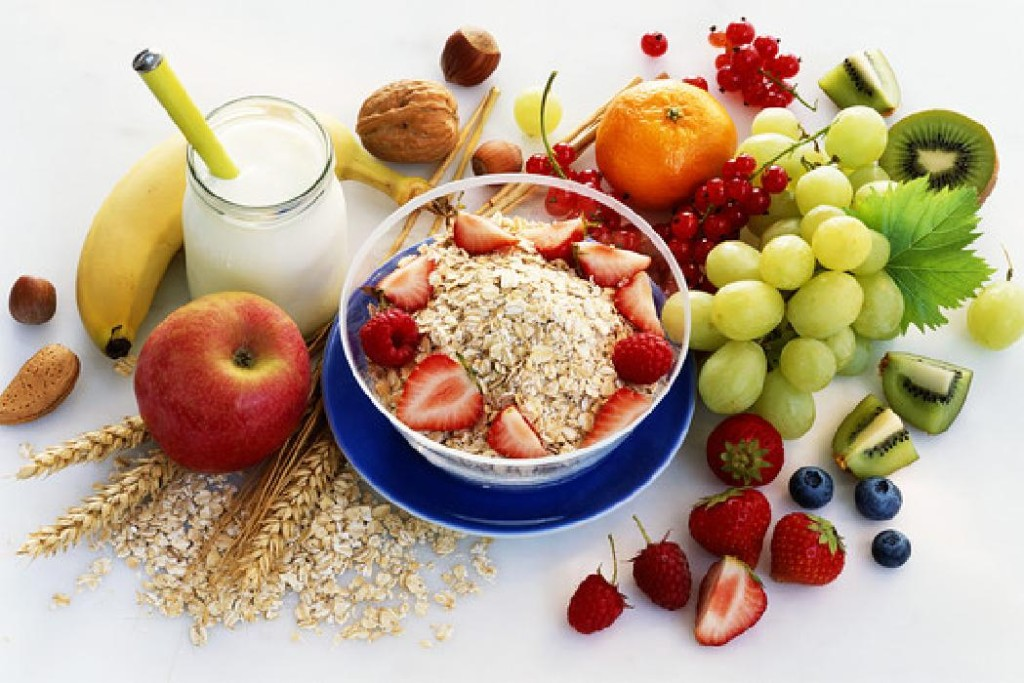 Myppt.ru
Главные правила здорового и правильного питания
1.Сократить жиры животного происхождения.

2.Увеличить в рационе продукты, богатые насыщенными жирными кислотами, такими как Омега 3.
3.Употреблять продукты, которые содержат клетчатку.

4. Употреблять в пищу свежеприготовленные блюда.

5.Не жарить на сливочном масле и ликвидировать из рациона маргарин.

6.Отказаться от соленых продуктов.

7.Вместо молока употреблять молочнокислые продукты.

8.Мясо, рыбу и птицу употреблять свежеприготовленными и только с травами и овощами.

9.Каждый день есть салат из свежих овощей или фруктовый салат.
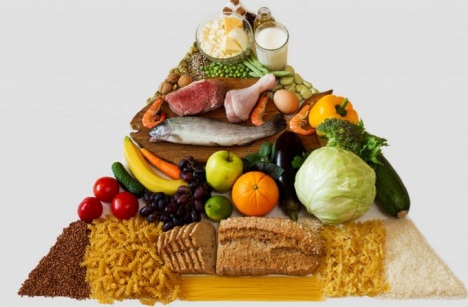 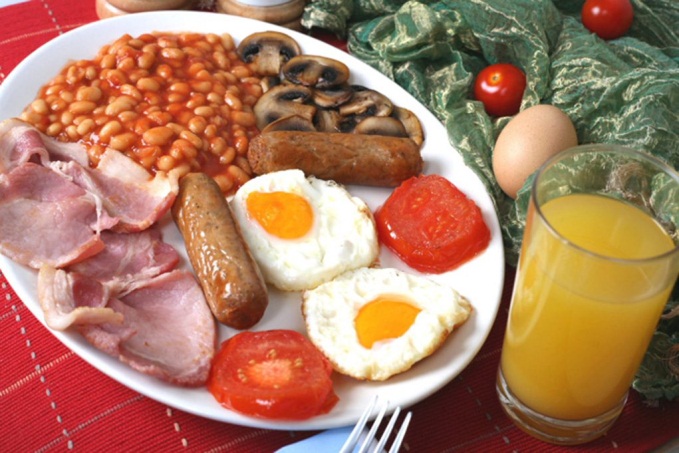 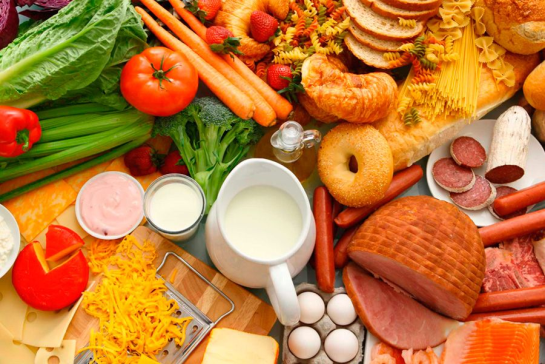 Myppt.ru
Причины нездорового питания
1.Фастфуд.
 
2 Переедание

3 Употребление сахара и соли в больших количествах.
 
4.Еда перед книгой или телевизором.

5.Недостаток в меню фруктов и овощей. 

6.Неправильный завтрак или его отсутствие.

7.Еда на ночь или сытный ужин. 

8.Употребление недостаточного объема жидкости. 

10.Изнурение организма голоданием, белковыми диетами, экспресс-диетами.
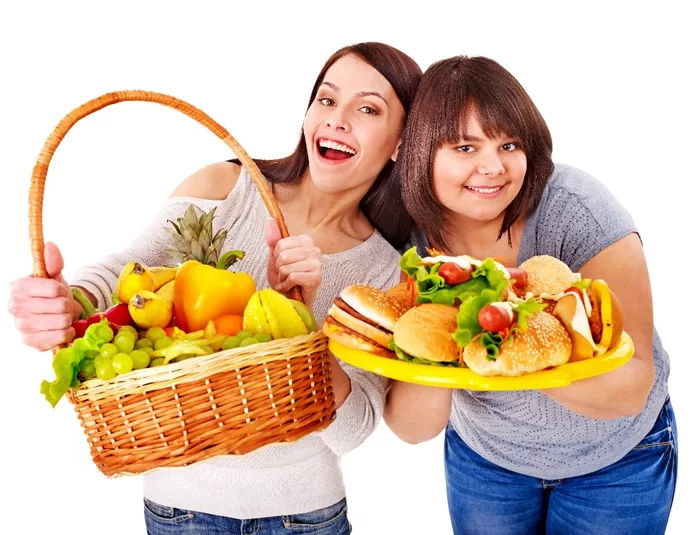 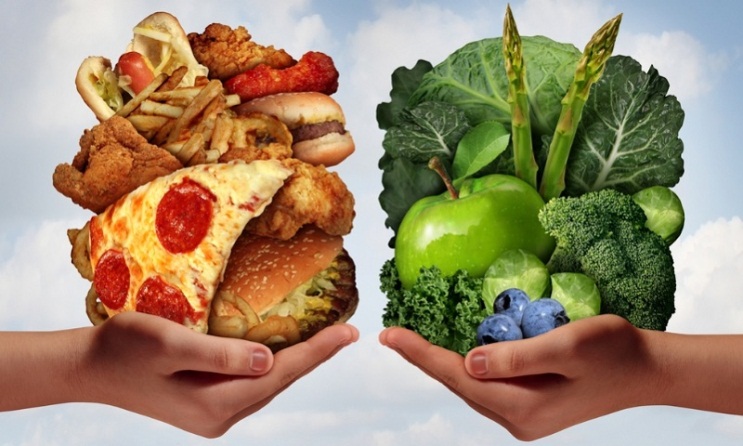 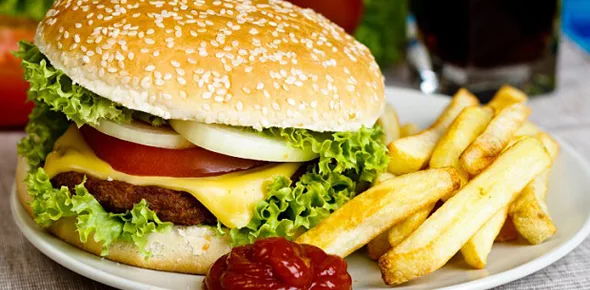 Myppt.ru
Опрос среди школьников
На  данной  диаграмме, указанной выше 60% ответили-нет,  35% ответили-стараюсь,5% ответили-да. Таким образом можно увидеть , что то количество ребят, для которых важно, чтобы их питание было здоровым, очень мало, но они стараются поддерживаться правильного  питания , хотя так же можно наблюдать и то, что не всегда у них это получается . Иногда очень трудно удержаться перед множеством различных вкусностей, которые часто вредны для нашего организма.
Myppt.ru
Роль здорового питания в жизни человека
К сожалению не многие сегодня задумываются о том, насколько важна роль питания для полноценной жизни каждого человека. На самом деле, роль питания для жизни людей огромна.
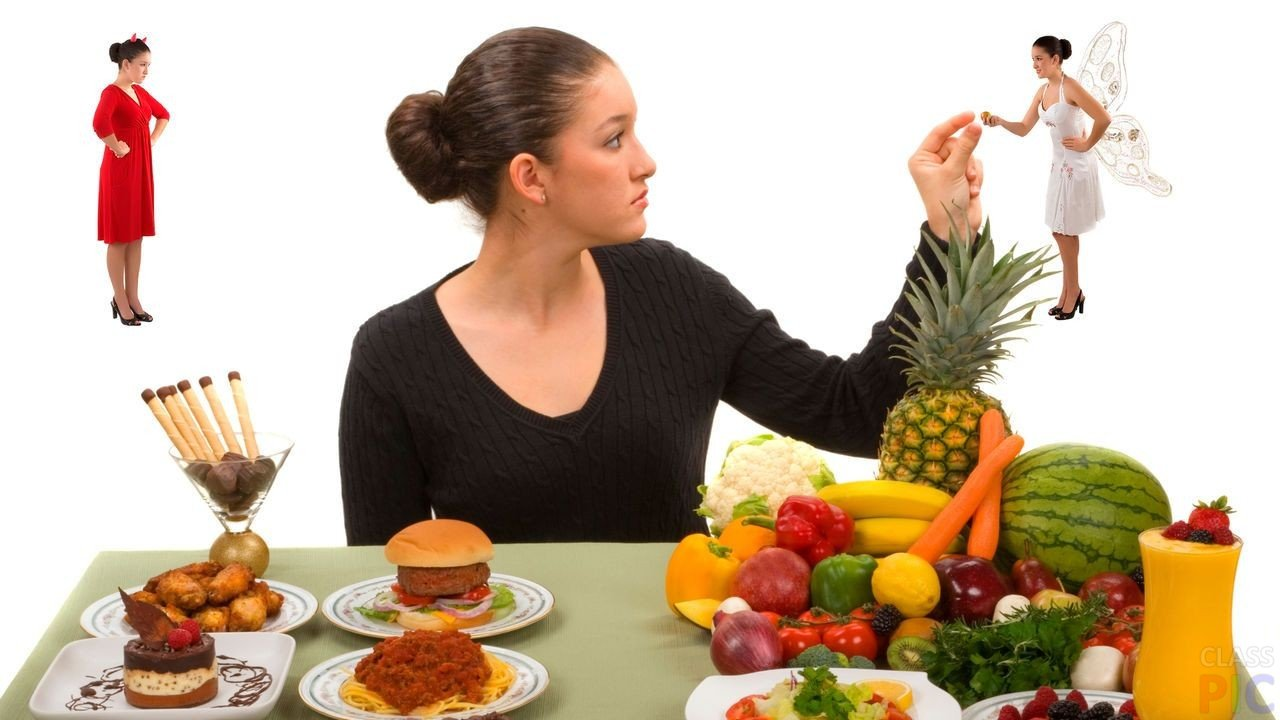 Myppt.ru
Заключение
В ходе работы мы выяснили, что здоровое питание – одно из основ здорового образа жизни. Питание является важнейшим фактором внешней среды, воздействующим на состояние организма и его развитие. Для правильной жизнедеятельности организма необходимо, чтобы питание было рациональным, правильным, физиологически полноценным.Чтобы быть здоровыми надо правильно питаться, соблюдать режим, в общем, стараться вести здоровый образ жизни.
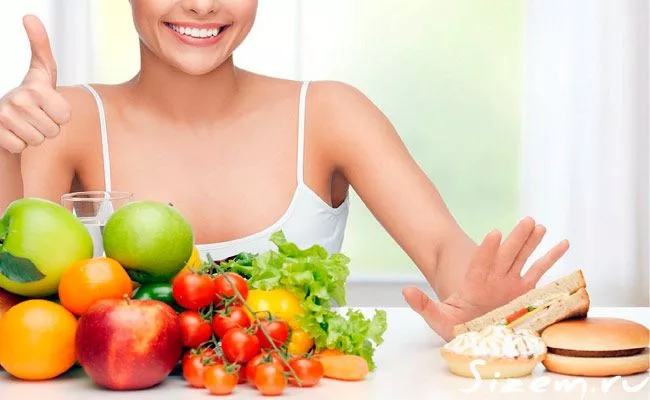 Myppt.ru
Список источников
Список интернет ресурсов:
https://ru.wikipedia.org/wiki/Здоровое_питание
https://www.domashniy.ru/zdorovoe-pitanie-i-diety/chto_takoe_zdorovoe_pitanie/ 
http://100diet.net/pitanie/prichiny-i-posledstviya-nepravilnogo-pitaniya.php
http://www.vashaibolit.ru/540-rol-pitaniya-dlya-zhizni-lyudej.html
https://kakvrestorane.ru/kultura-zdorovogo-pitaniya/
http://www.allwomens.ru/7401-pravilnoe-pitanie-v-zhizni-cheloveka.html
https://www.treatment-online.com.ua/pohudenie/zdorovoe-i-pravilnoe-pitanie-osnova-schastlivoj-zhizni
Список литературы:
Список литературы:
8.ООО «Издательство Астрель», 2001г «Здоровое питание»
9.Зайцева И.А. «Правильное питание при различных заболеваниях»
10. А.Василаки «Лечебное питание»
11.В.А.Иванченко «Как быть здоровым»
Myppt.ru